EE530 – Eletrônica Básica I
Transistores de Efeito de Campo
(FETs)
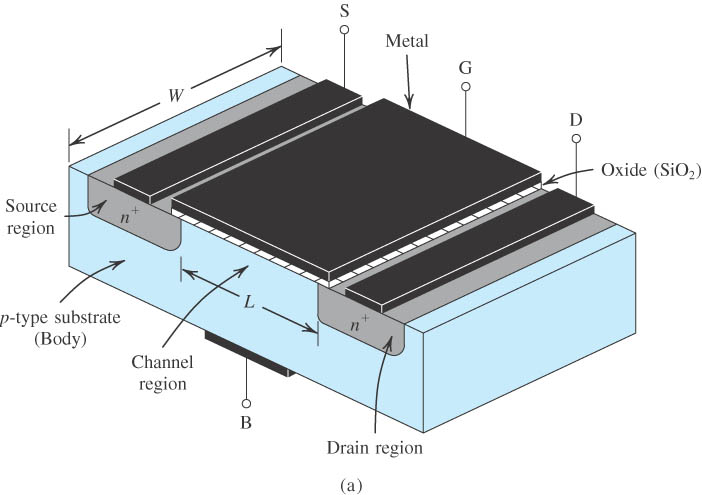 Roberto L. de Orio
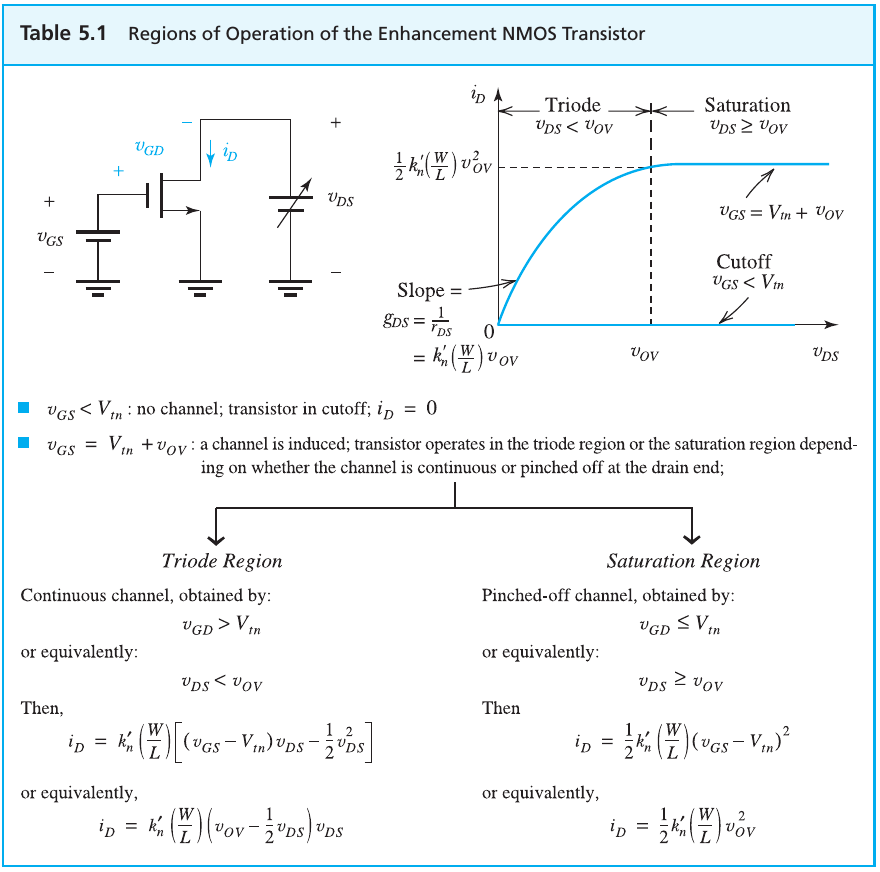 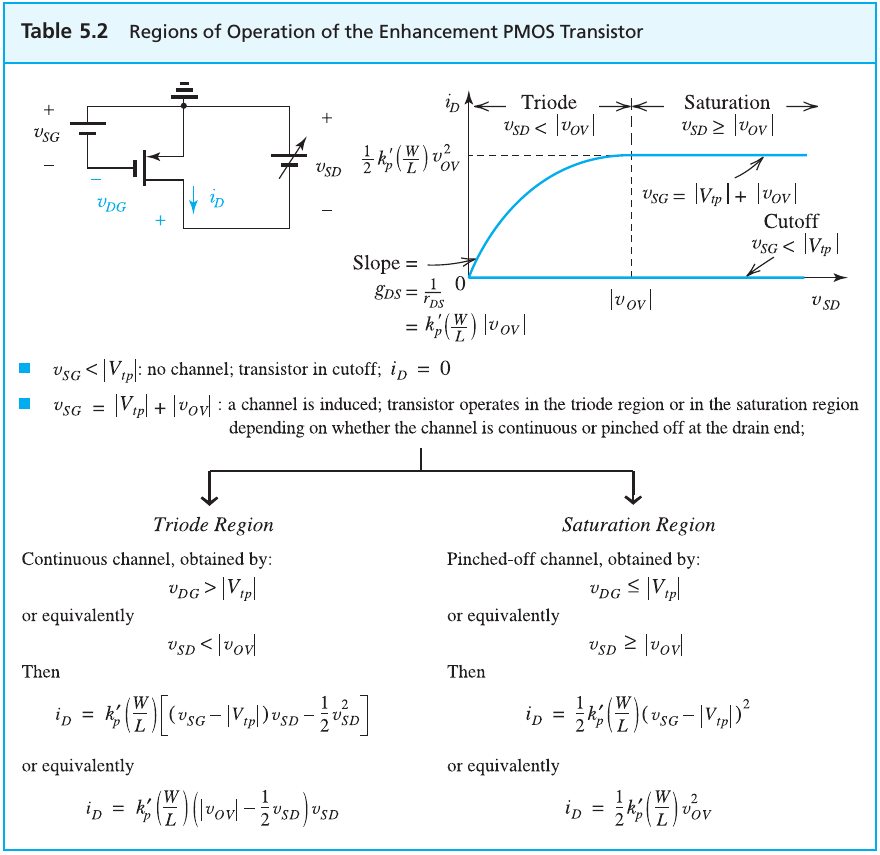 Circuitos DC com MOSFET
Para o circuito abaixo, determine o valor de R que resulta em VD = 0,7 V. O MOSFET tem Vtn = 0,5 V, μn.Cox = 0,4 mA/V, W/L = 0,72 m/0,18 m e  = 0.









Resp.: 34,4 k
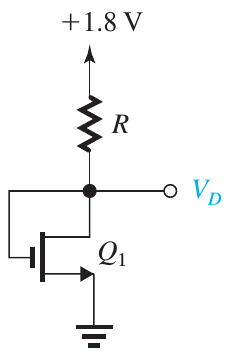 Circuitos DC com MOSFET
A figura abaixo mostra um circuito obtido a partir da ampliação do circuito anterior. Considerando Q1 e Q2 idênticos, determine R2 tal que Q2 opere na borda da saturação. Use a solução do exercício anterior.








Resp.: 50 k
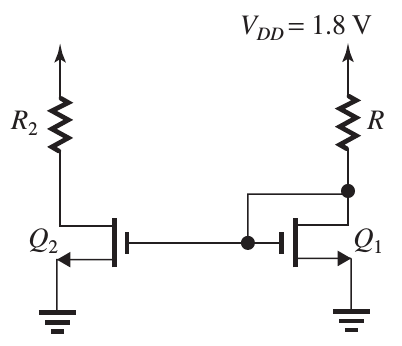 Circuitos DC com MOSFET
Para o circuito abaixo, determine o maior valor que RD pode assumir mantendo o transistor no modo de saturação. Vtn = 1V, k’n(W/L) = 1 mA/V2 e  = 0.









Resp.: 12 k
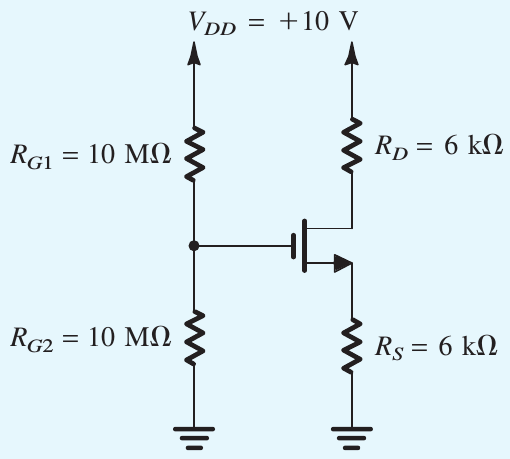 Circuitos DC com MOSFET
O nMOS e o pMOS do circuito são casados com k’n(Wn/Ln) = k’p(Wp/Lp) = 1 mA/V2 e Vtn = -Vtp = 1 V. Assumindo  = 0, determine as correntes de dreno iDN e iDP e a tensão vO para vI = 0 V, +2,5 V e -2.5 V.








Resp.: vI=0V: 0 mA, 0 mA, 0 V; vI = +2,5 V: 0,104 mA, 0 mA, 1,04 V; vI = -2,5 V: 0 mA, 0,104 mA, -1.04 V
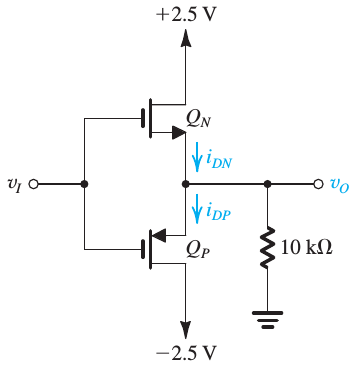 Polarização
Estabelecer um ponto de operação DC apropriado
ID e VDS previsíveis e estáveis
Amplificadores: região de saturação
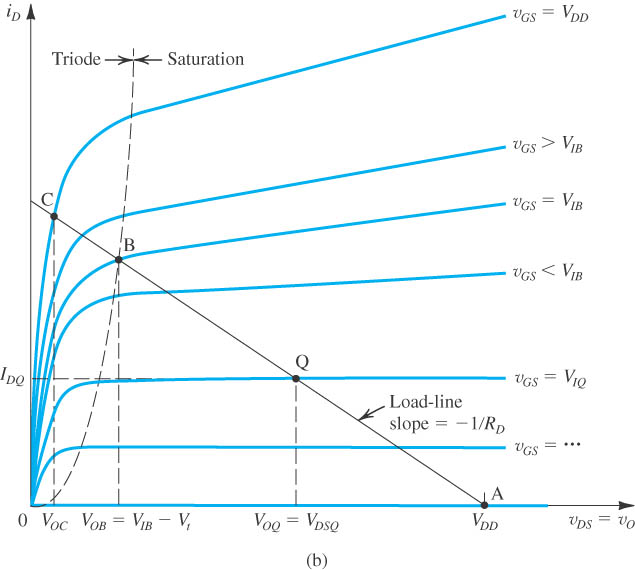 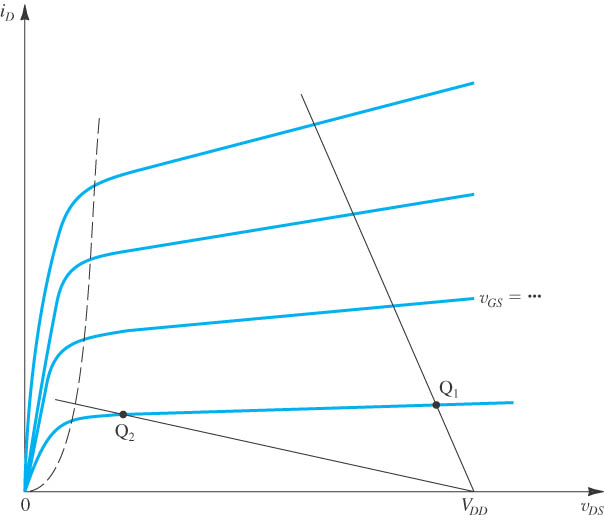 Polarização com VGS Fixo
Grande variação de parâmetros de diferentes transistores 
	 Grande variação de ID
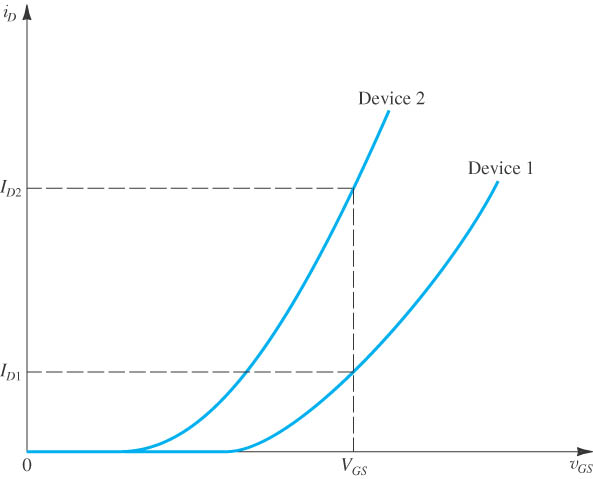 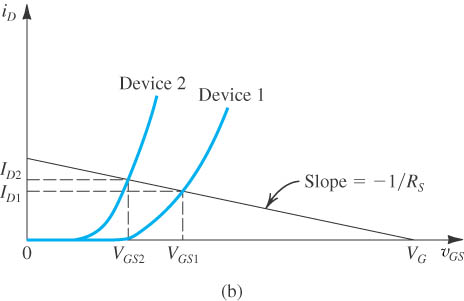 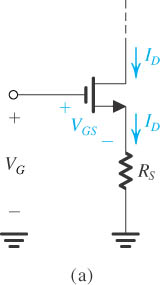 Polarização em Circuitos Discretos
Resistência de fonte para estabilizar ID
Realimentação negativa




Duas implementações
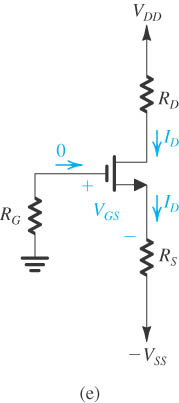 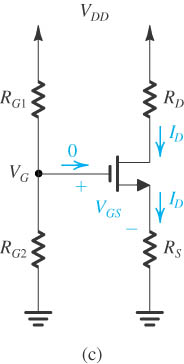 Polarização em Circuitos Discretos
Resistor de realimentação entre porta e dreno
Polarização com fonte de corrente
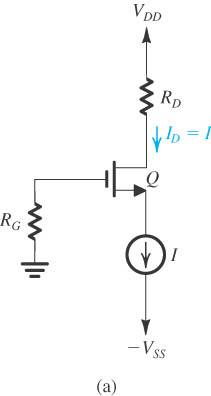 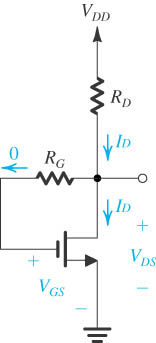 Polarização em Circuitos Integrados
Resistores ocupam uma grande área da pastilha de Si em comparação com os transistores MOS
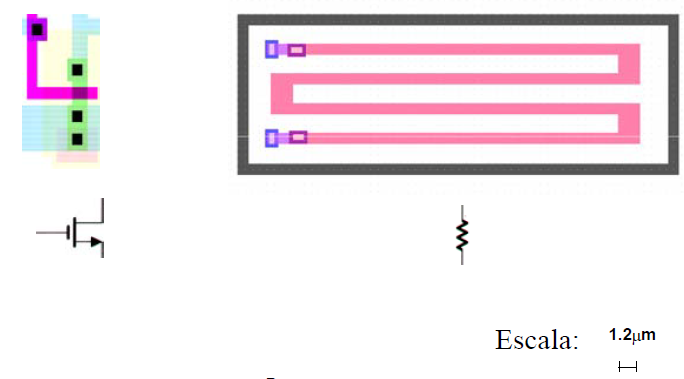 Polarização em Circuitos Integrados
Polarização com fonte de corrente
VD = VG  Q1 em saturação





Q2: mesma VGS de Q1



Espelho de corrente
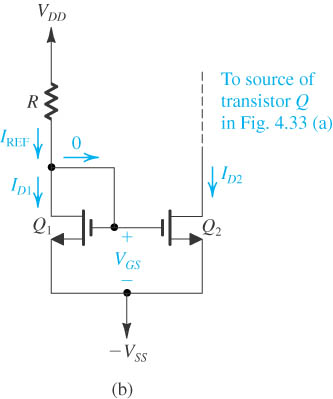 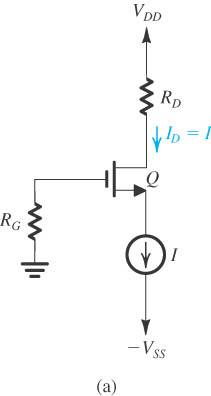 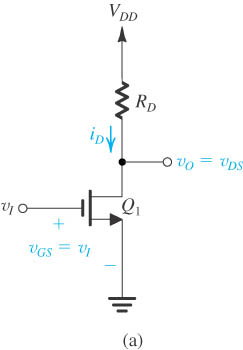 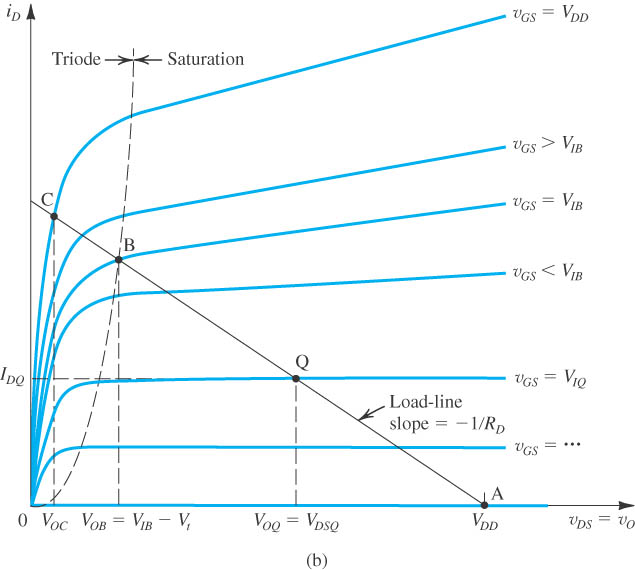 MOSFET como Amplificador
Polarização na região de saturação
MOSFET como Amplificador
Característica de transferência: vI varia de 0 a VDD
Região de corte



Região de saturação














 Região de triodo
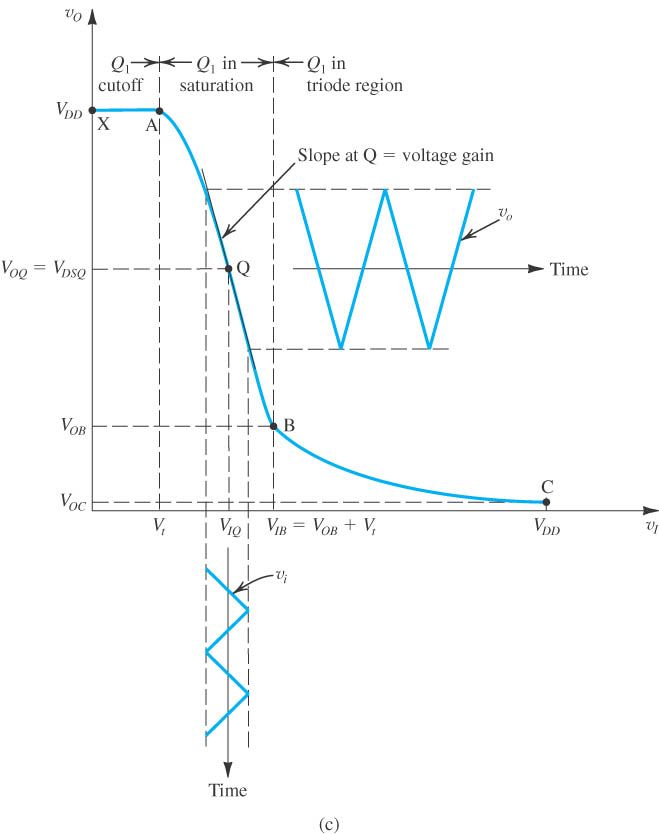 Análise de Pequenos Sinais
Para garantir polarização na saturação:

Componente AC sobre posta a VD
	 VD suficientemente maior que VGS – Vt para garantir uma excursão maior do sinal sem sair da saturação
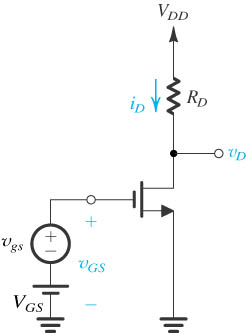 Análise de Pequenos Sinais
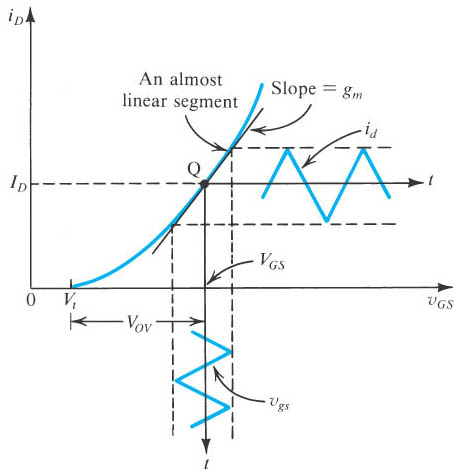 Condição de pequenos sinais






Transcondutância do MOSFET
Análise de Pequenos Sinais
Ganho de tensão
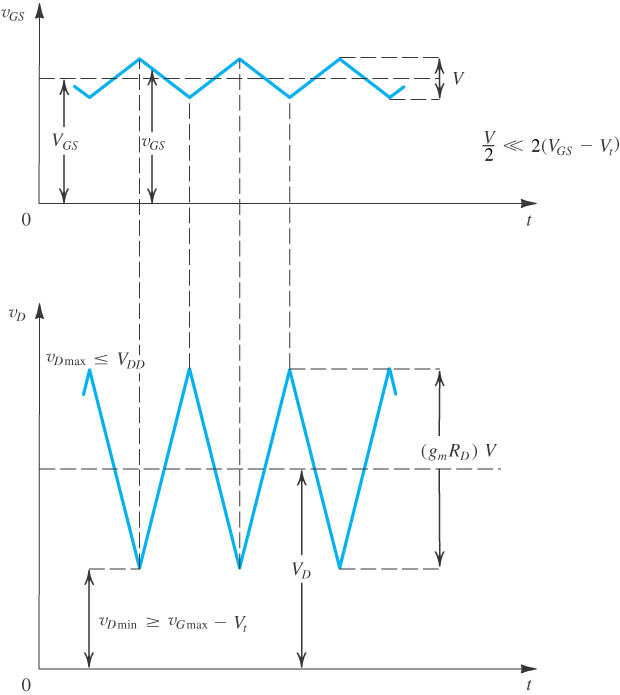 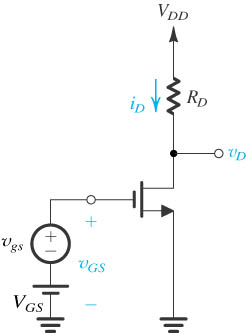 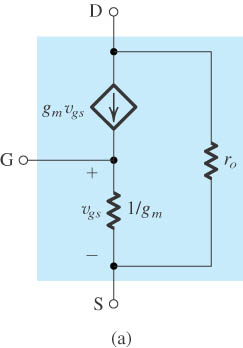 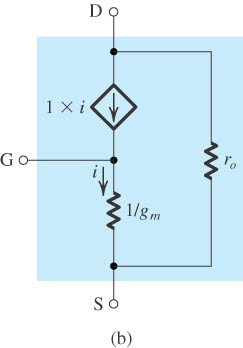 Modelo de Pequenos Sinais
Modelo -híbrido






Modelo T
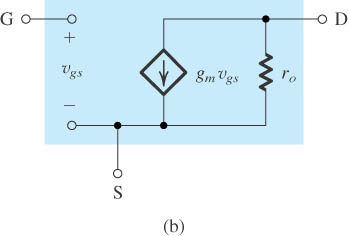 Modelo de Pequenos Sinais
Efeito de corpo: transcondutância de corpo
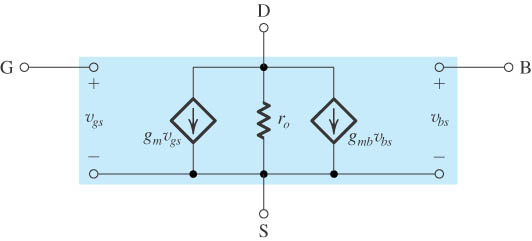 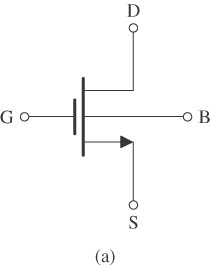 Resumo
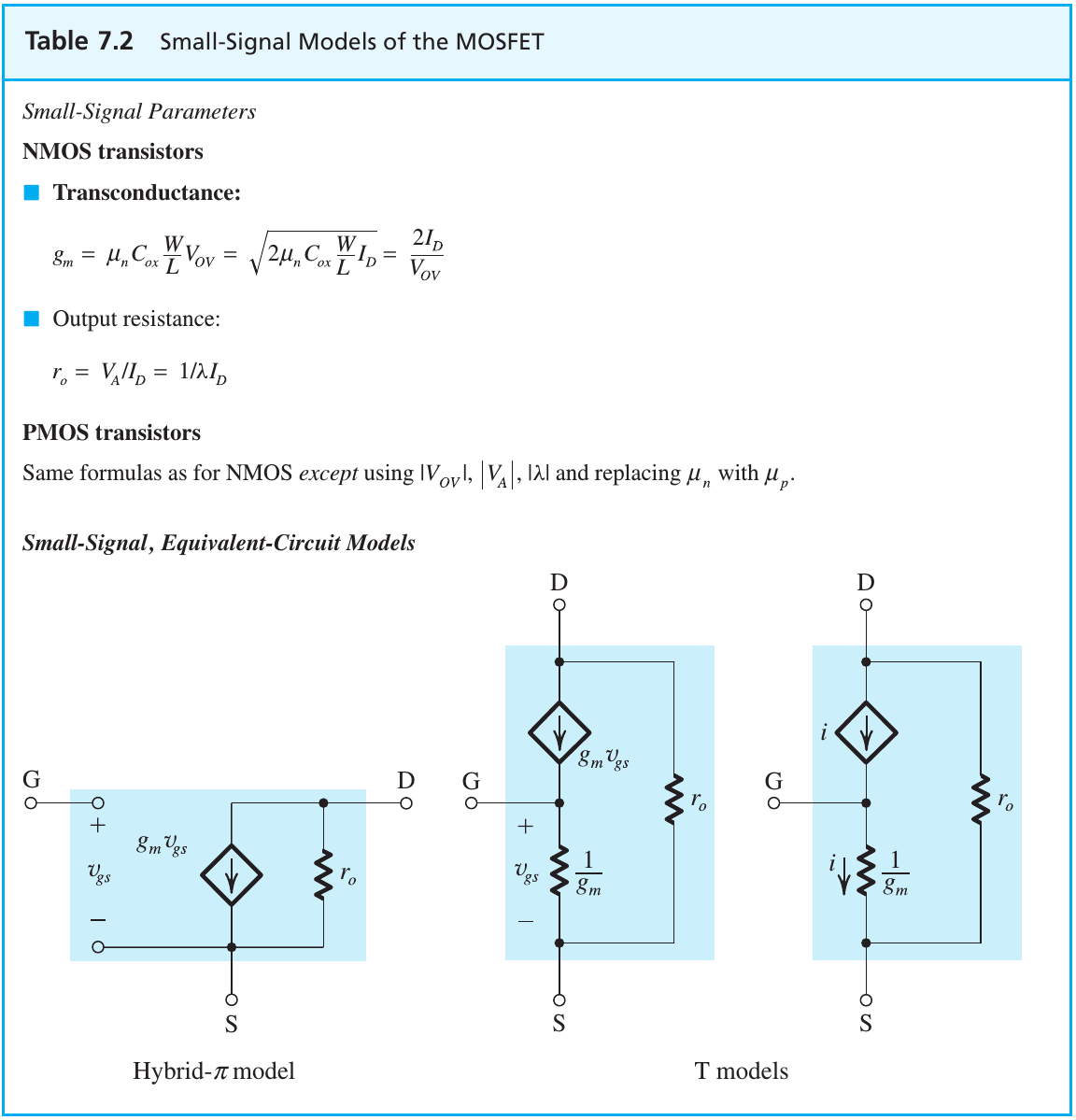 Resumo
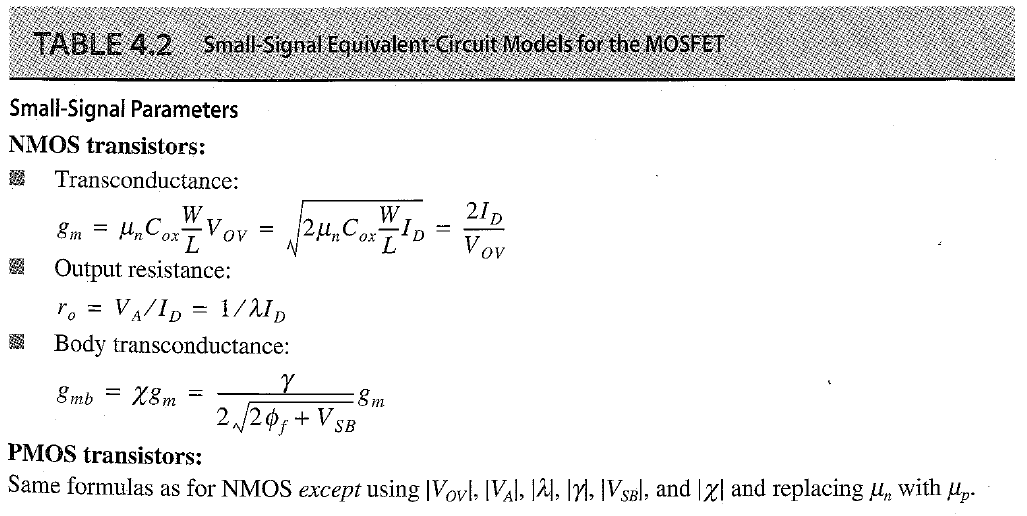 Exercícios
No circuito da figura 1 Q1 e Q2 têm Vt = 1 V e kn’ = 100 A/V2. Assumindo  = 0, calcule V1, V2 e V3 para:
	a) (W/L)1 = (W/L)2 = 20.
	b) (W/L)1 = 1,5(W/L)2 = 20.

No circuito da figura 2 o transistor tem Vt = 0,9 V, VA = 50 V e opera com VD = 2 V. 
	a) Qual o ganho vo/vi? 
	b) Se I é aumentado para = 1 mA, determine VD e o ganho.
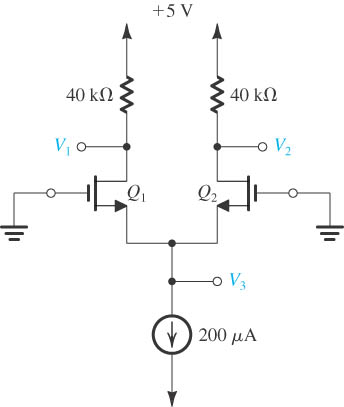 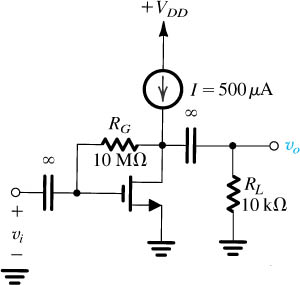 Figura 1
Figura 2
Exercícios (Sedra 5ª ed.)
*4.47
4.48
*D4.57
D4.66
*D4.70
4.75
Sugestão de Estudo
Sedra (5ª ed.) – Capítulo 4, Seção 4.3 – 4.6
	Exercícios correspondentes